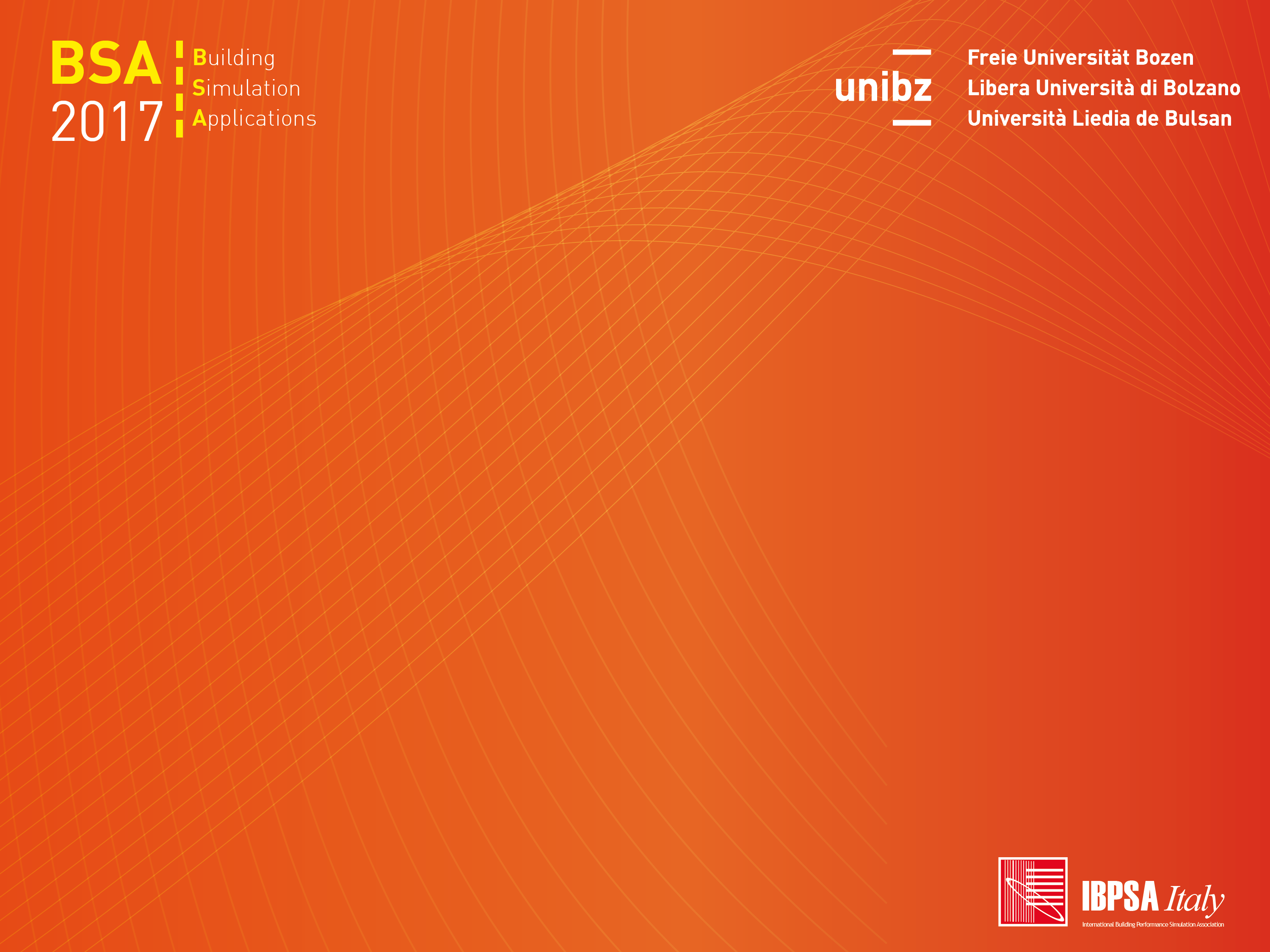 Title of the paper
BSA 2017 – Building Simulation Applications
3rd IBPSA-Italy Conference, Bozen-Bolzano 8.2.2017 – 10.2.2017
Author 1, Author 2, Author 3
Logos of the authors’ institutions
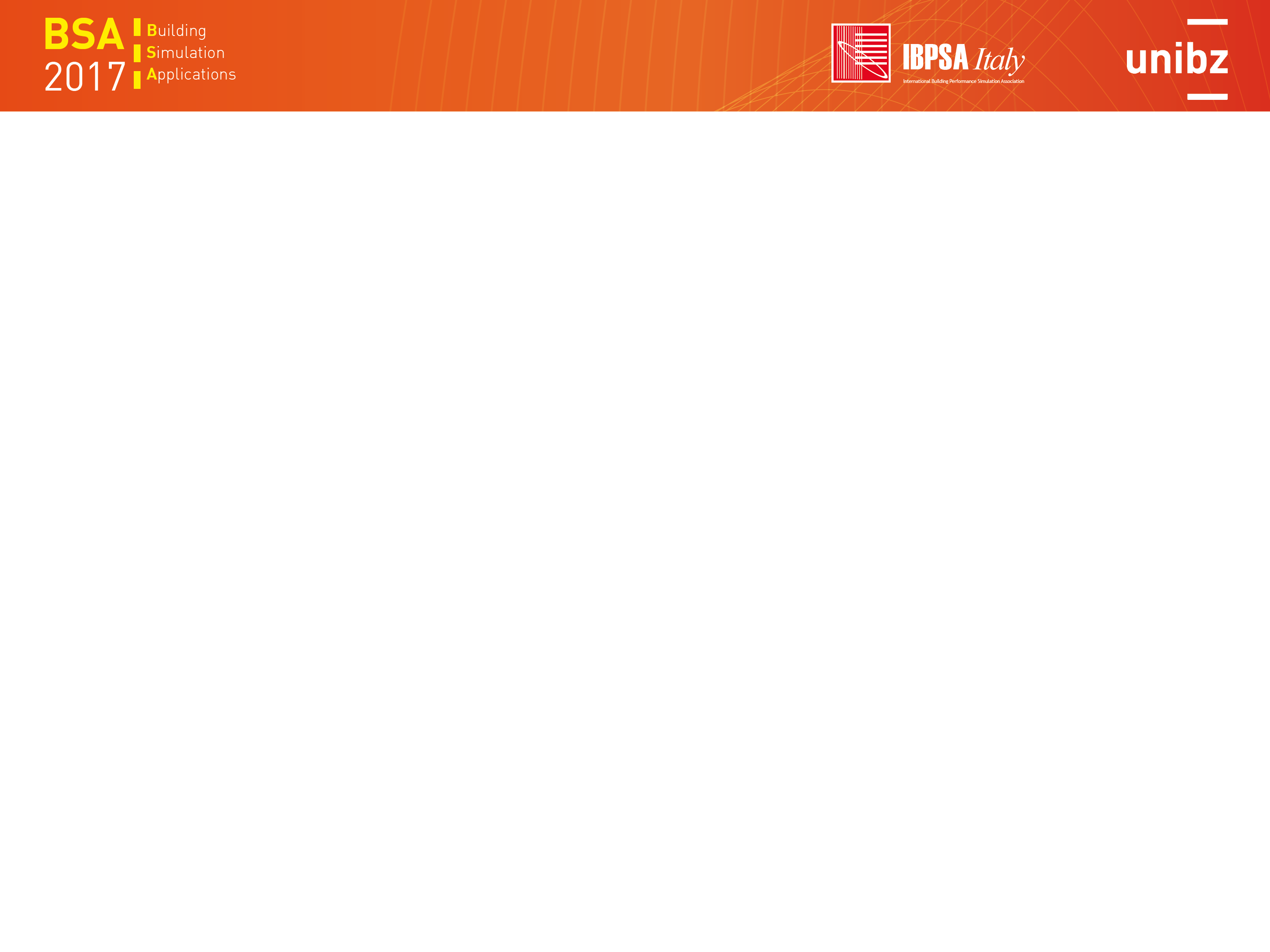 Section (Introduction, Methods, Results, Conclusions)
Title	
Text
…
Bulleted list
…
Author 1, Author 2, et al., Title
BSA2017 – Building Simulation Applications    3rd IBPSA-Italy Conference, Bozen-Bolzano 8-10.2.2017
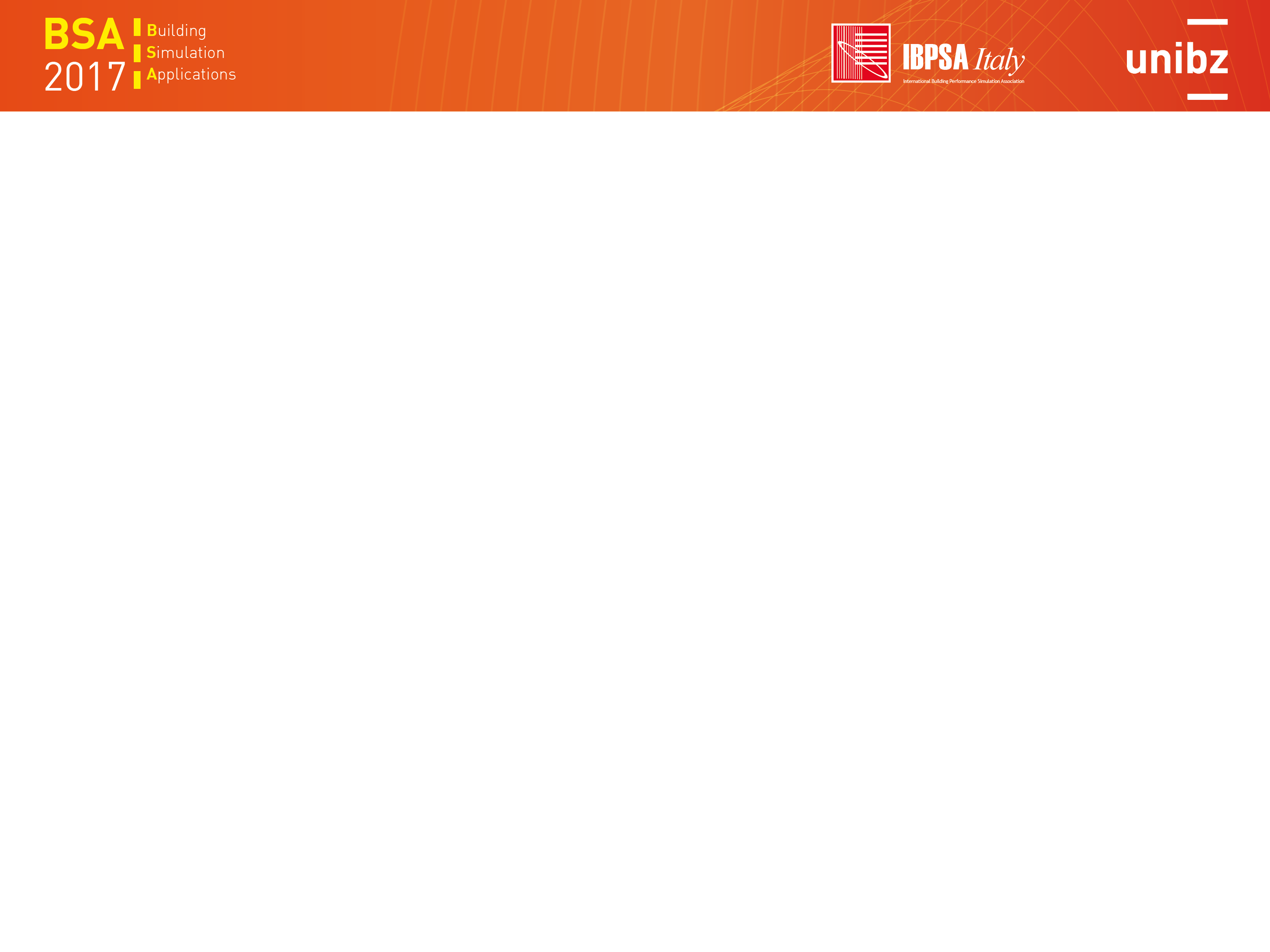 Section (Introduction, Methods, Results, Conclusions)
Title	
Text
…
Bulleted list
…
Figure/Table
Author 1, Author 2, et al., Title
BSA2017 – Building Simulation Applications    3rd IBPSA-Italy Conference, Bozen-Bolzano 8-10.2.2017
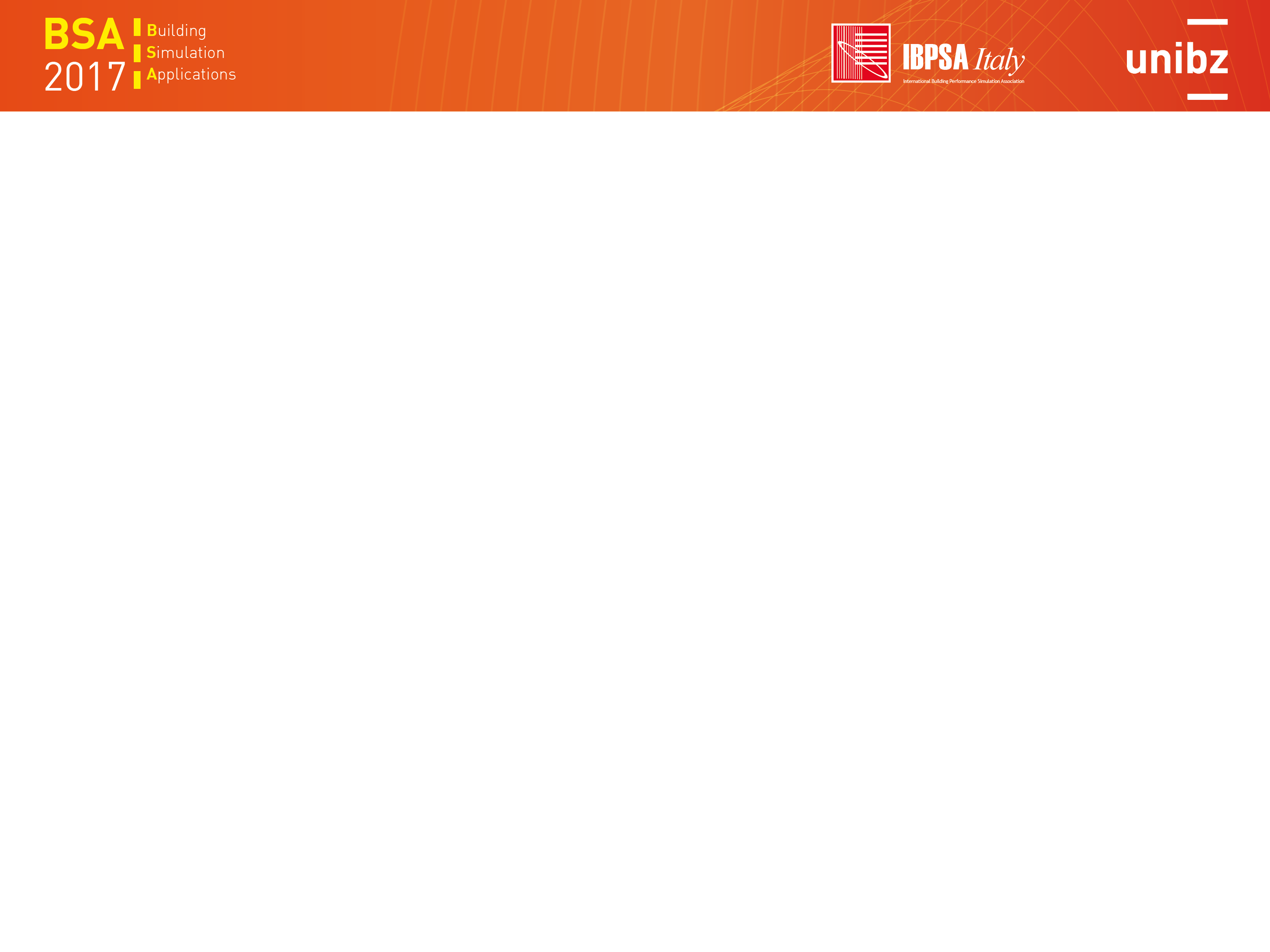 Section (Introduction, Methods, Results, Conclusions)
Figure/Table
Author 1, Author 2, et al., Title
BSA2017 – Building Simulation Applications    3rd IBPSA-Italy Conference, Bozen-Bolzano 8-10.2.2017